19 октября1991год -День рождения гимназии
Гимназия № 2
г.Пермь
ул. Старцева, 1а
Эмблема 
гимназии
Администрация гимназии
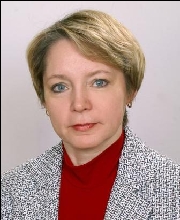 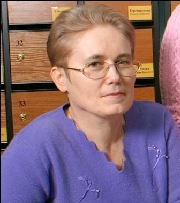 Киселёва Ирина Васильевна
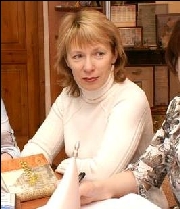 Казымова Валентина Фёдоровна
Директор
Суханова Людмила Андреевна
Королёва Елена Станиславовна
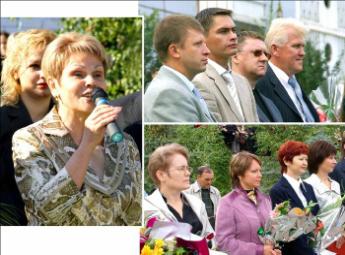 Гимн гимназии
Мы с дороги не свернем
Если дружба с нами,
Если даже труден путь-
Путь к вершине знаний.

Благородство, честь, любовь,
Юных душ богатство
Нам поможет сохранить
Гимназистов братство.

Девиз гимназии

Обучение в гимназии сегодня – 
                                       твой успех завтра
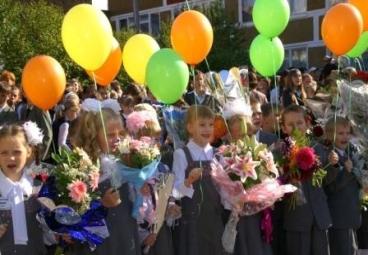 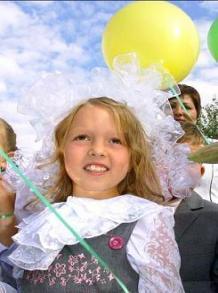 Сайт гимназии   www.himnasy2.perm.ru
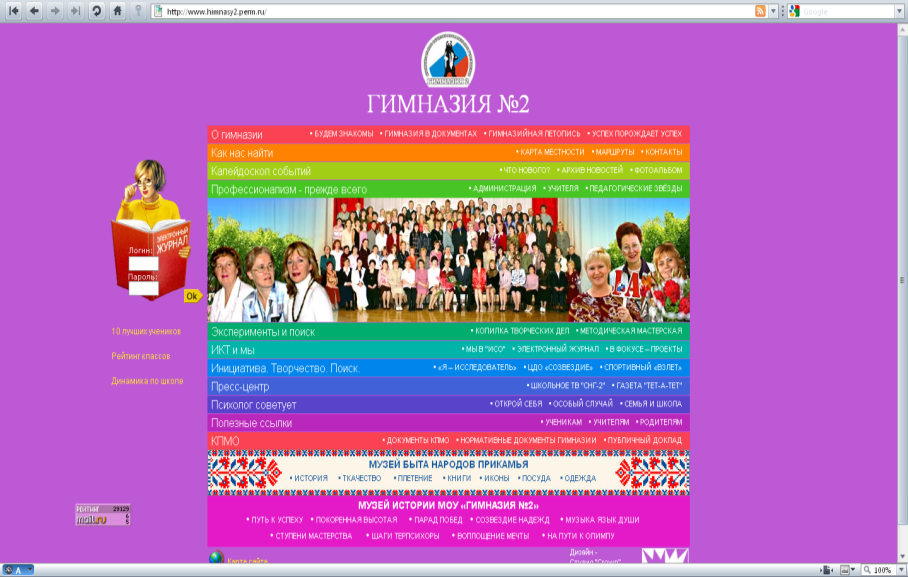 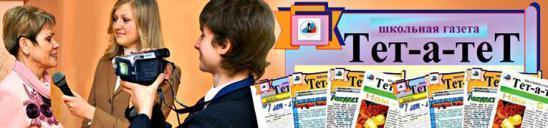 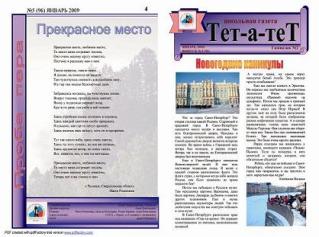 «Тет-а-теТ»
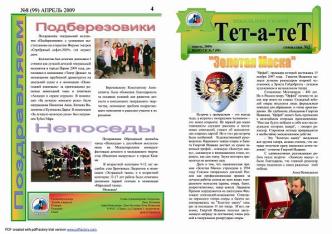 У гимназии
есть своя
газета
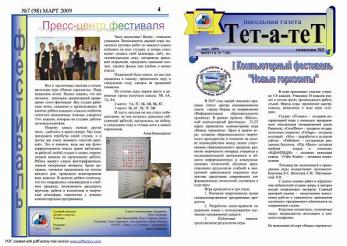 В гимназии начались интенсивные курсы, в ходе которых можно выучить японский язык и узнать много нового о Японии.
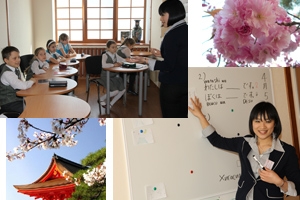 19.10.10 в 11.00. состоялось торжественное открытие новой этнографическо-художественной экспозиции 7 чудес Пермского края.
С днём рождения,гимназия
Автор: Базелюк Лариса Анатольевна.
2008 год